CLAS12 – RICH
The Ring Imaging Cherenkov detector (RICH) is designed to improve CLAS12 particle identification in the momentum range 3-8 GeV/c and to replace one sector of the existing LTCC detector.
The RICH design incorporates aerogel radiators, visible light photon detectors, and a focusing mirror system which will be used to reduce the detection area instrumented by photon detectors to ~1 m2 . Multi-anode photomultiplier tubes (MA-PMTs) provide the required spatial resolution and match the aerogel Cherenkov light spectrum (visible and near-ultraviolet region). 
For forward scattered particles (q< 13o) with momenta 3 - 8 GeV/c, a proximity imaging method with thin (2 cm) aerogel and direct Cherenkov light detection will be used. 
For larger incident particle angles of 13o<q<25o  and momenta of  3 - 6 GeV/c, the Cherenkov light will be produced by a thicker aerogel (6 cm), focused by a spherical mirror, undergo two further passes through the thin radiator material and a reflection from planar mirrors before detection.
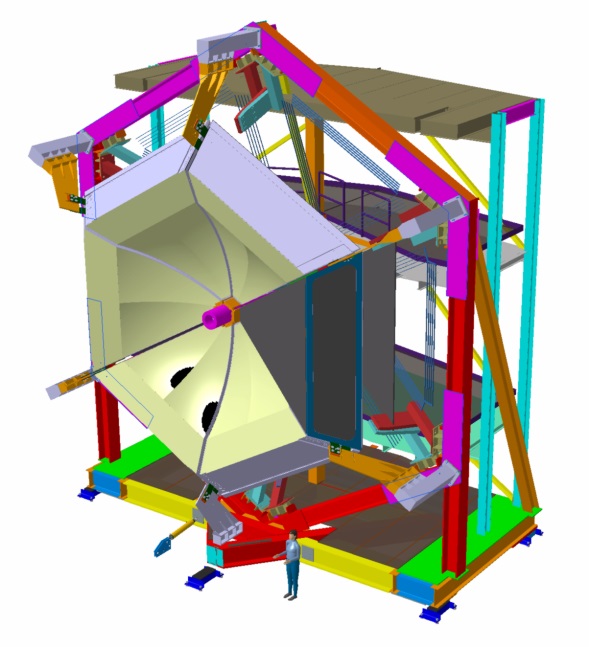 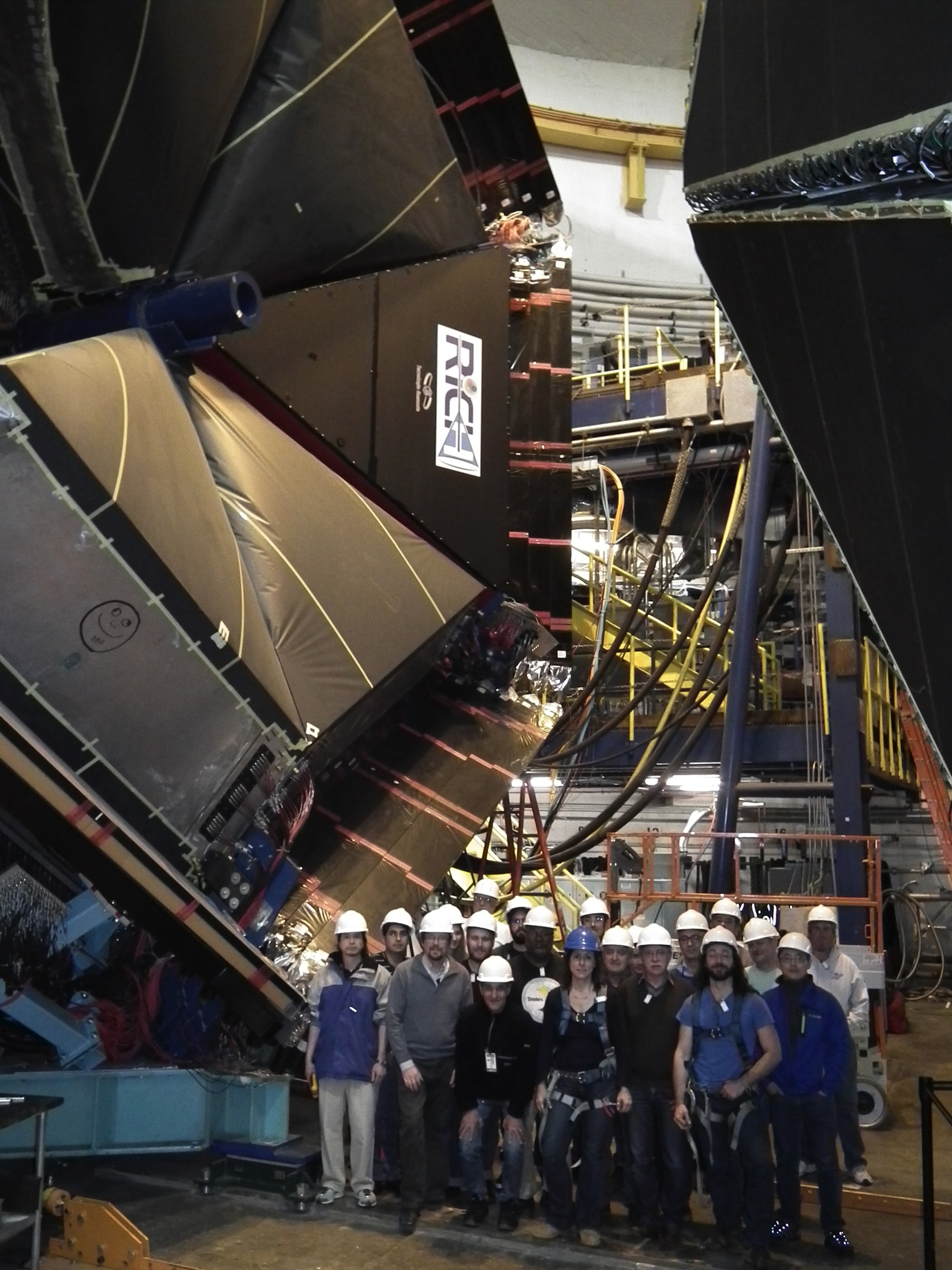 RICH - TECHNICAL PARAMETERS
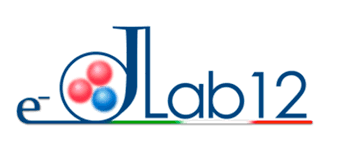 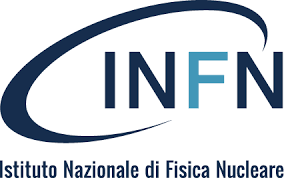 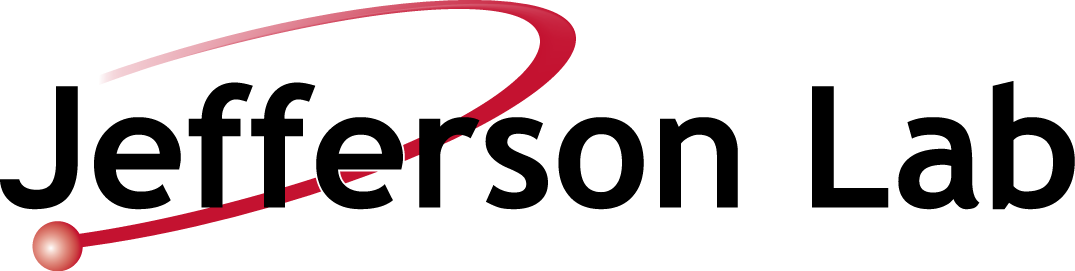 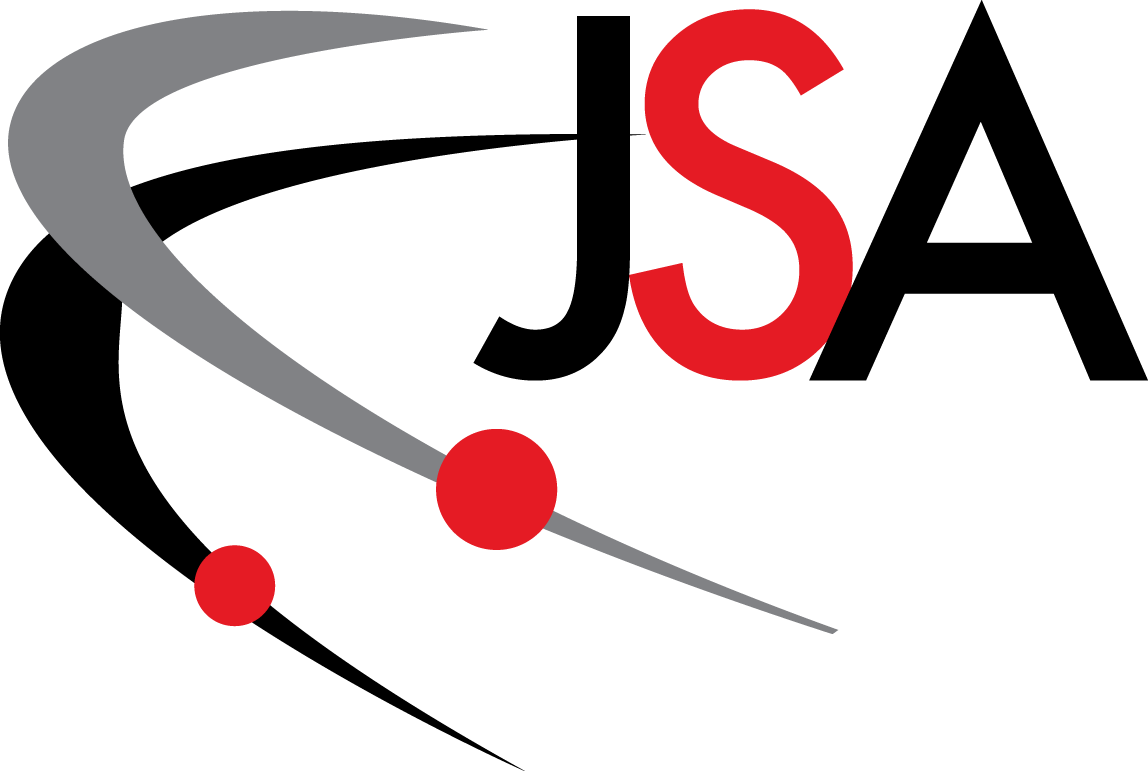 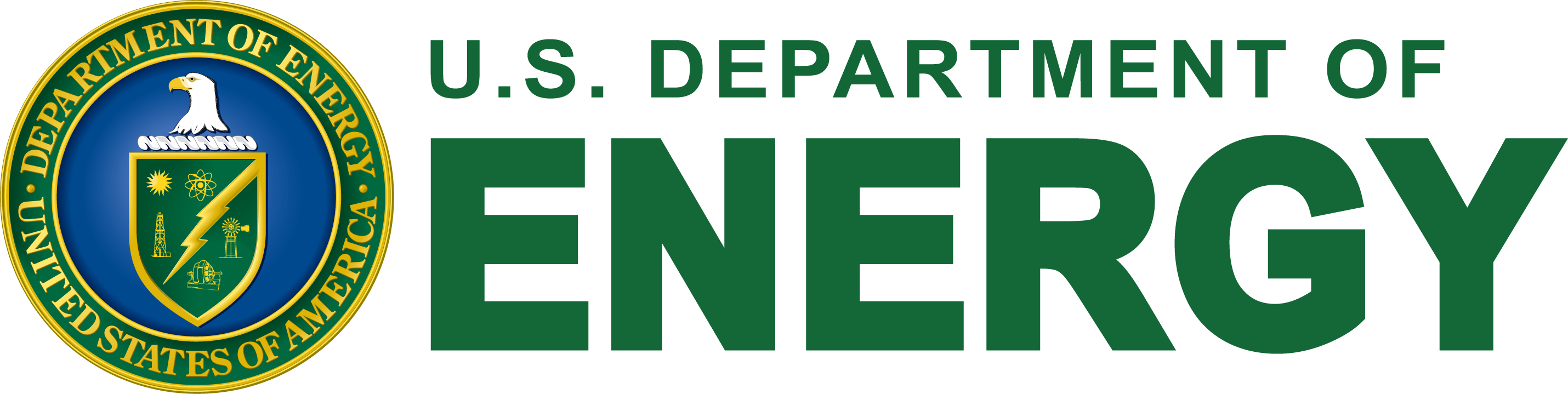 Project Leadership
  
The RICH collaboration includes INFN (Italy), JLab, Argonne National Lab, Duquesne University (DUQ), University of Connecticut (UCONN), George Washington University (GWU),  Kyungpook National University (Republic of Korea), Universidad Tecnica Federico Santa Maria (Chile), University of Glasgow (UK).
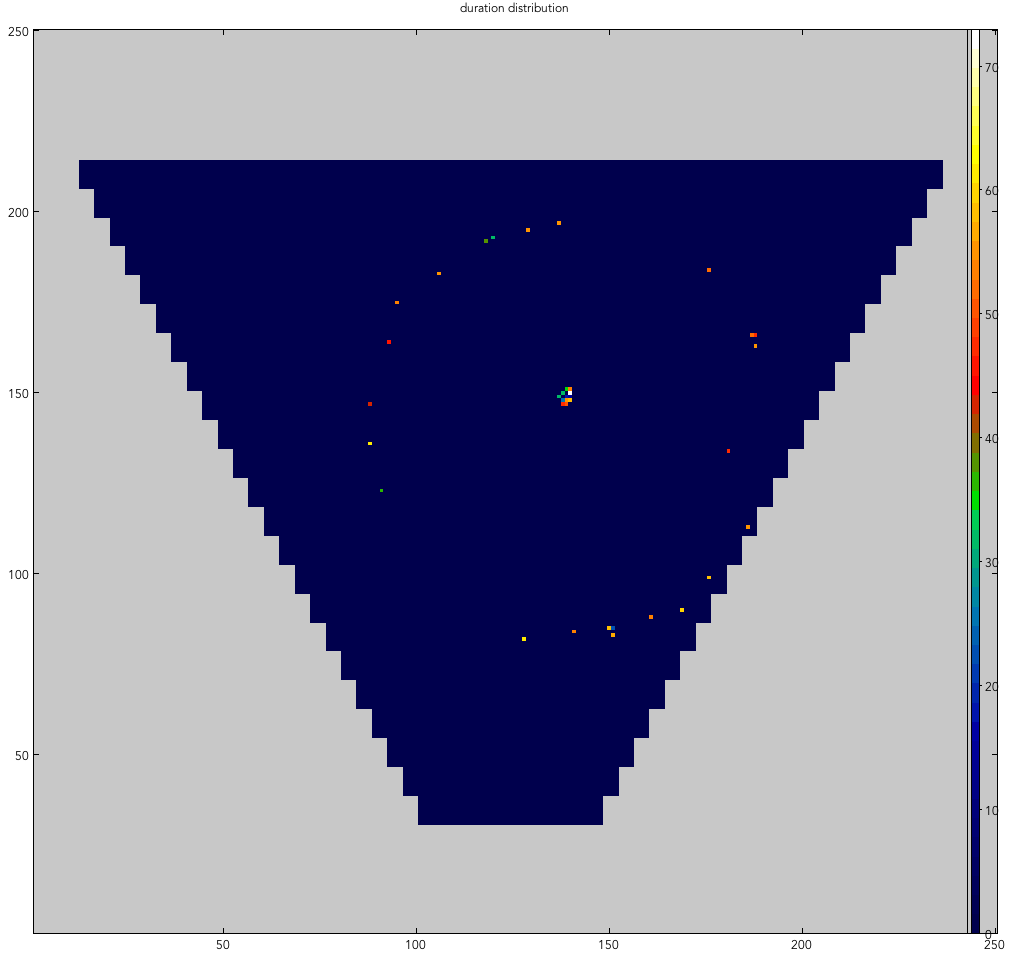 Significant dates

Sep. 2013: Physics Division review with DOE observers.
Sep. 2013: RICH project start.
Oct. 2015: Mid-term project review.
Jun. 2016:  Readiness review.
Dec. 2017: 1st  module complete.
Jan.  2018: 1st module Installation and data-taking start.
RICH online monitor
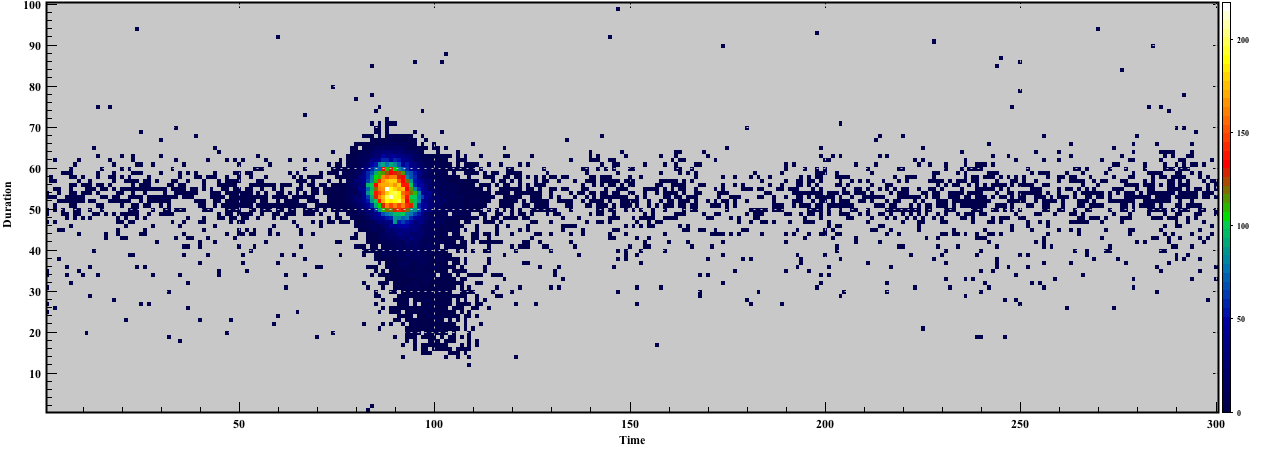 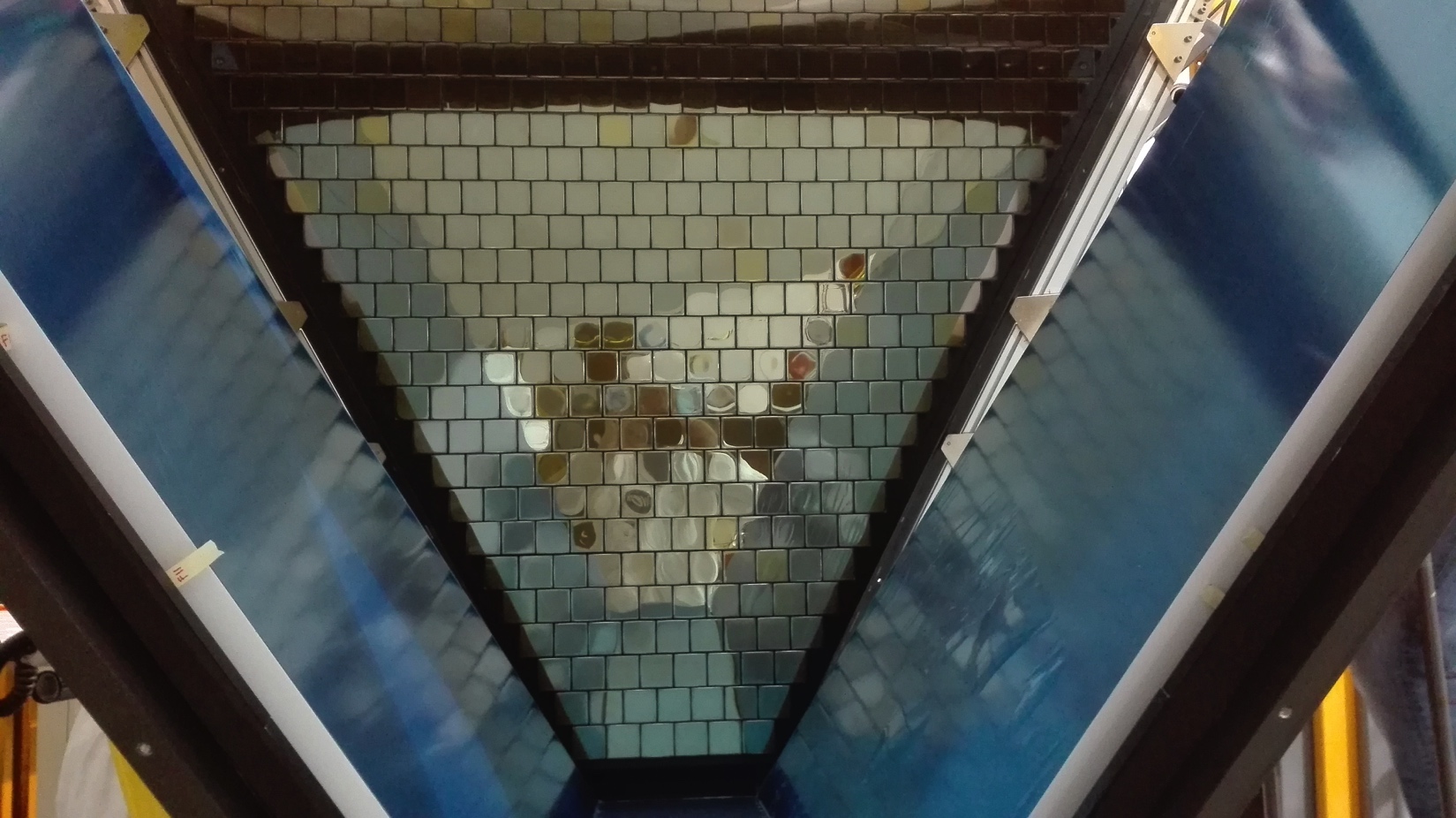 Single photon TDC
RICH direct view
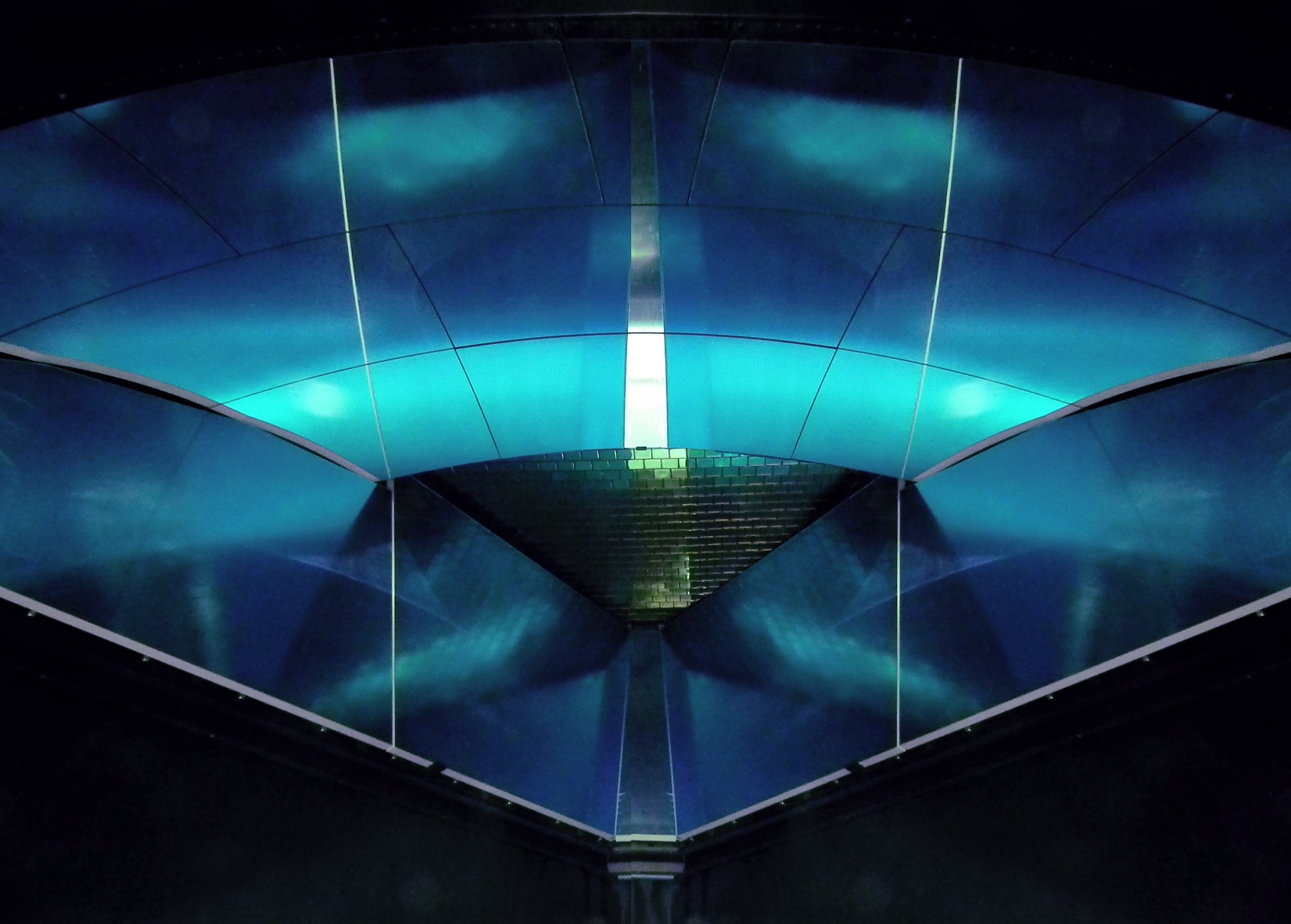 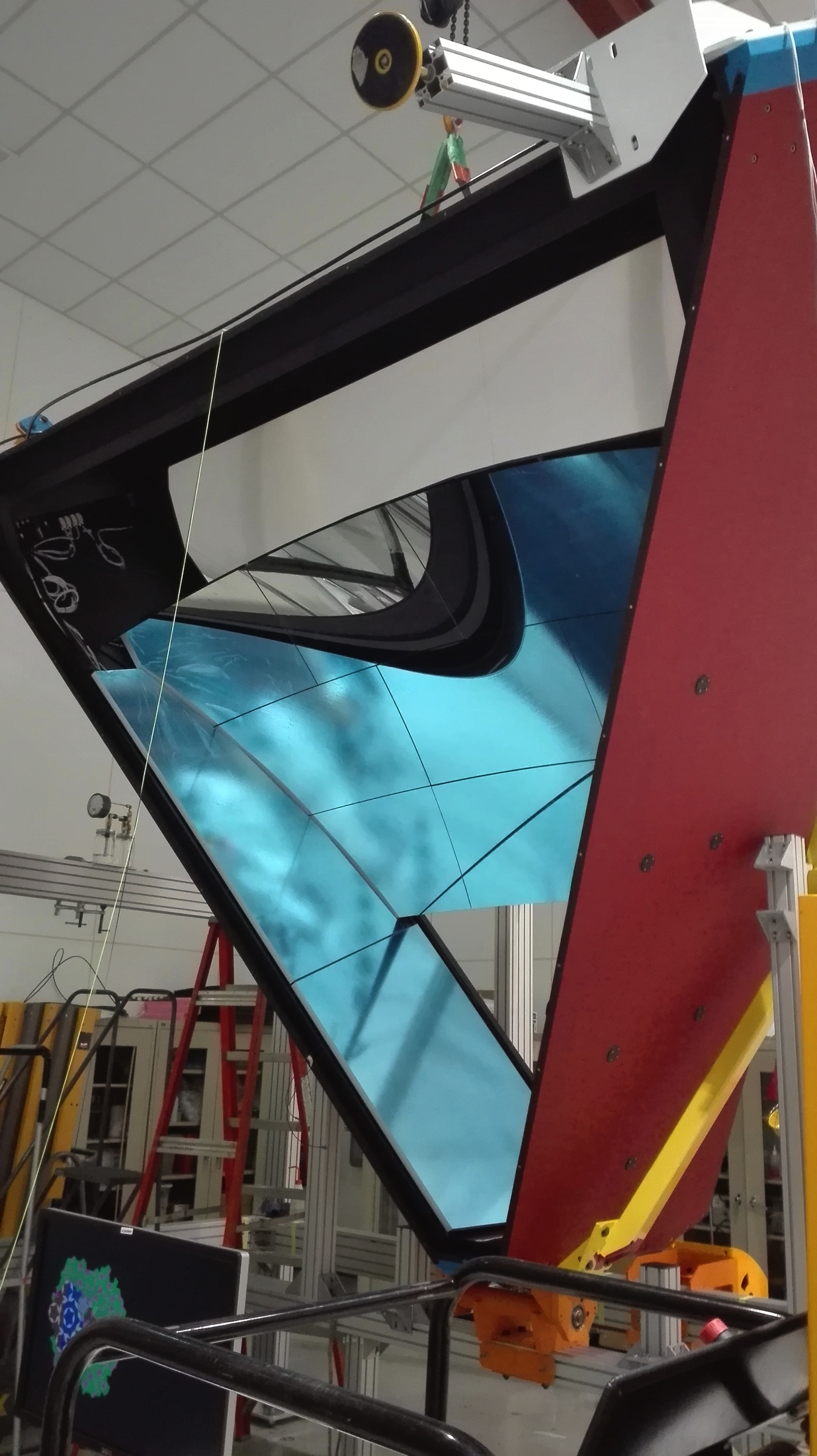 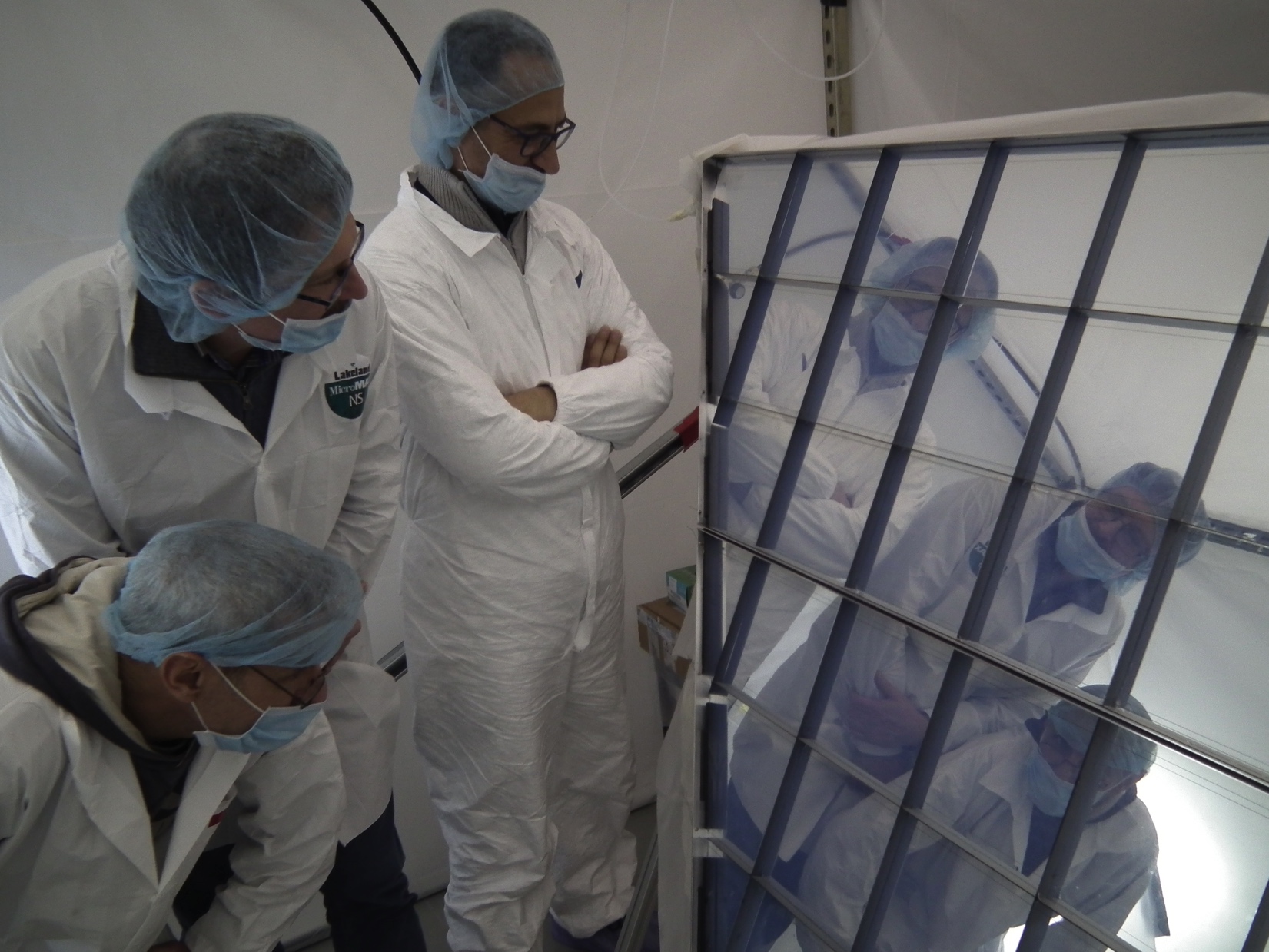 Aerogel
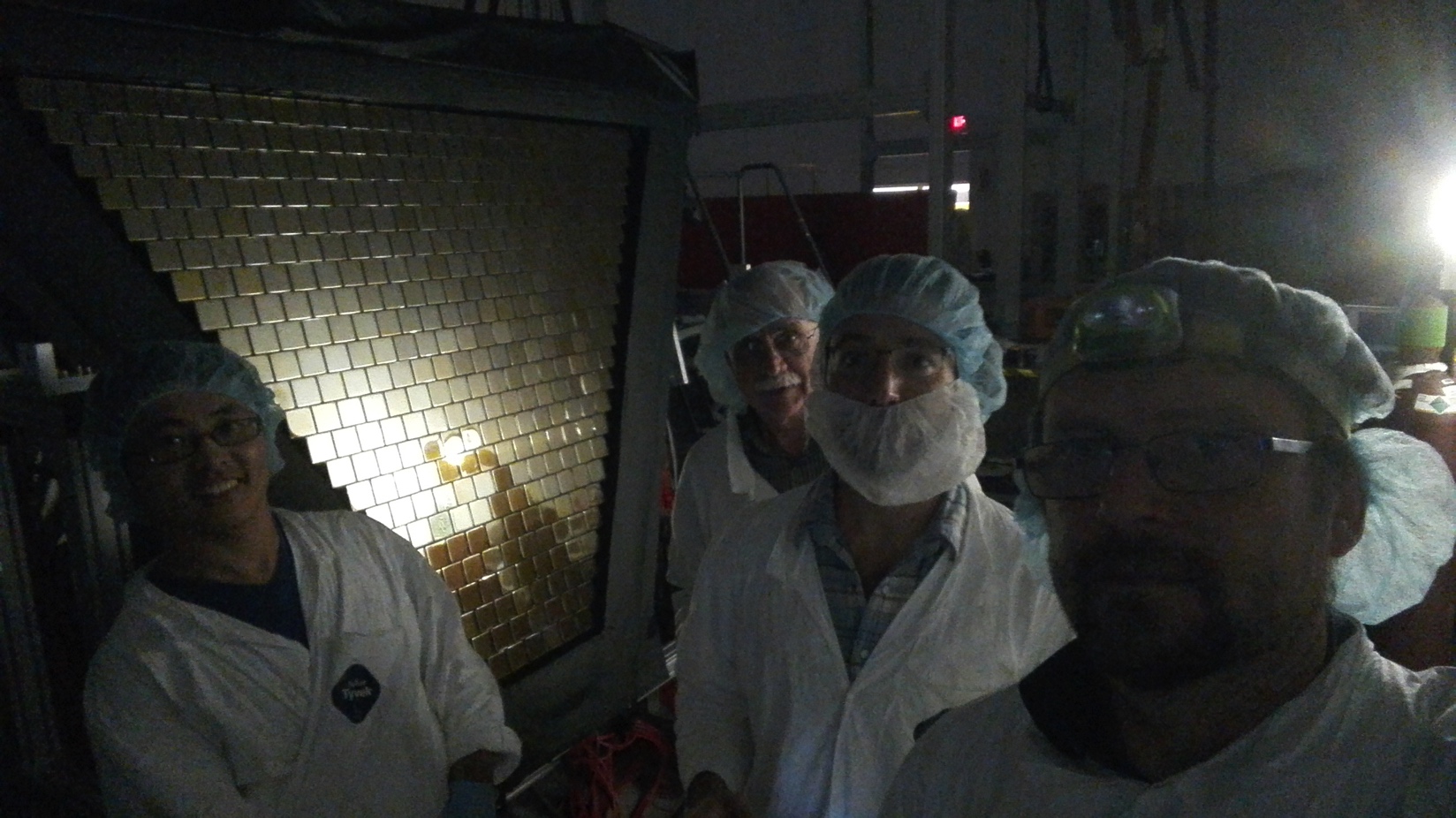 RICH mirror system
RICH aerogel wall
RICH structure
RICH MA-PMT plane
Main Project Features

MA-PMTs: First use in RICH of 80 H8500 and 350 H12700 multi-anode PMTs.
Electronics: Modular front-end with local dead-time free signal processing, typical pedestal width at the level of 1% SPE signal and time resolution of 1 ns.
Aerogel: Unprecedented transparency and size at n=1.05. 
 Planar Mirrors: First use of skin-glass mirrors in nuclear physics experiment. 
Spherical mirrors: Carbon fiber evolution of LHCb mirrorrs (30% lighter).
Mechanics: Composite material structures derived from aero industry.
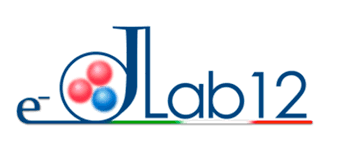 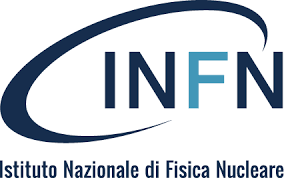 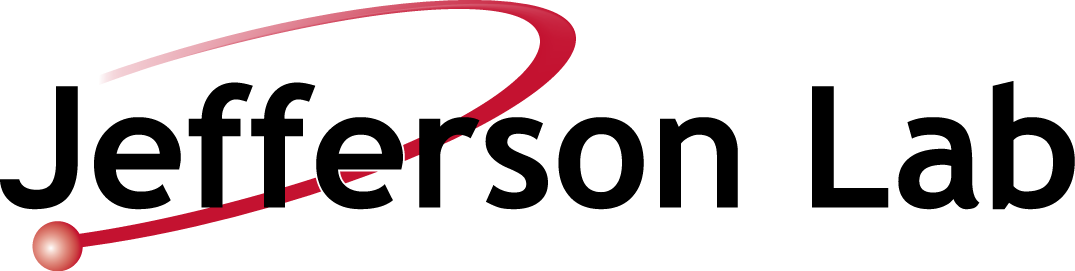 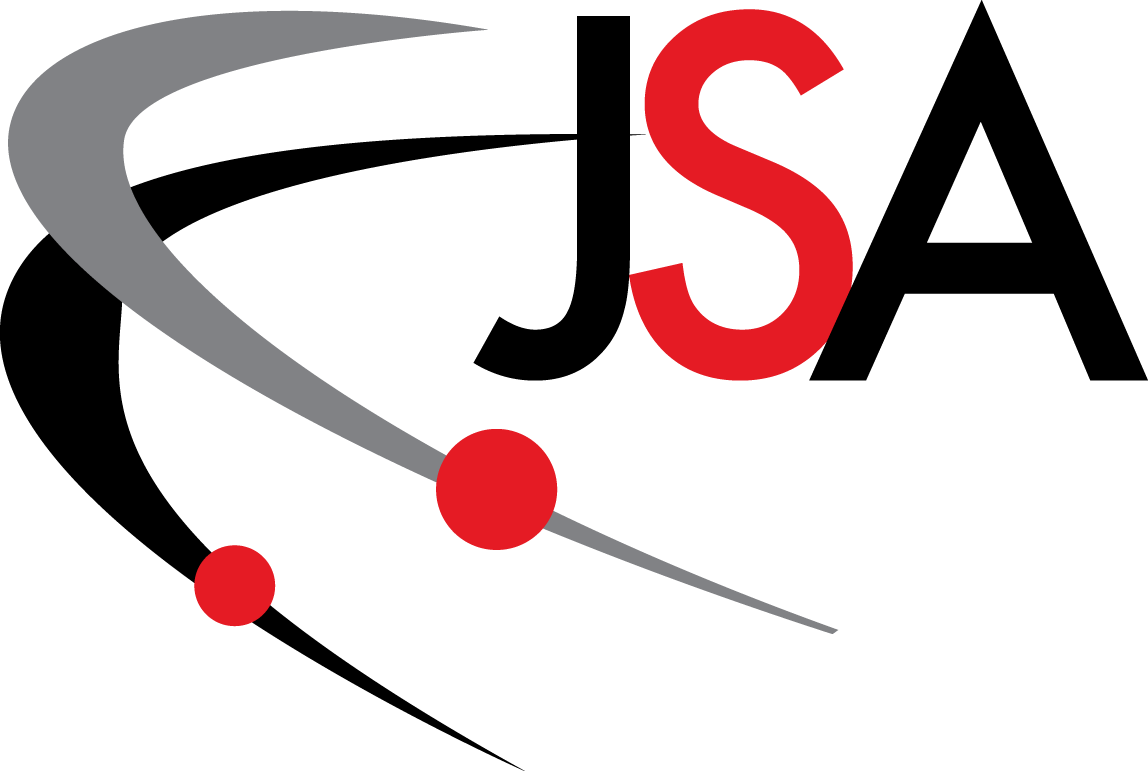 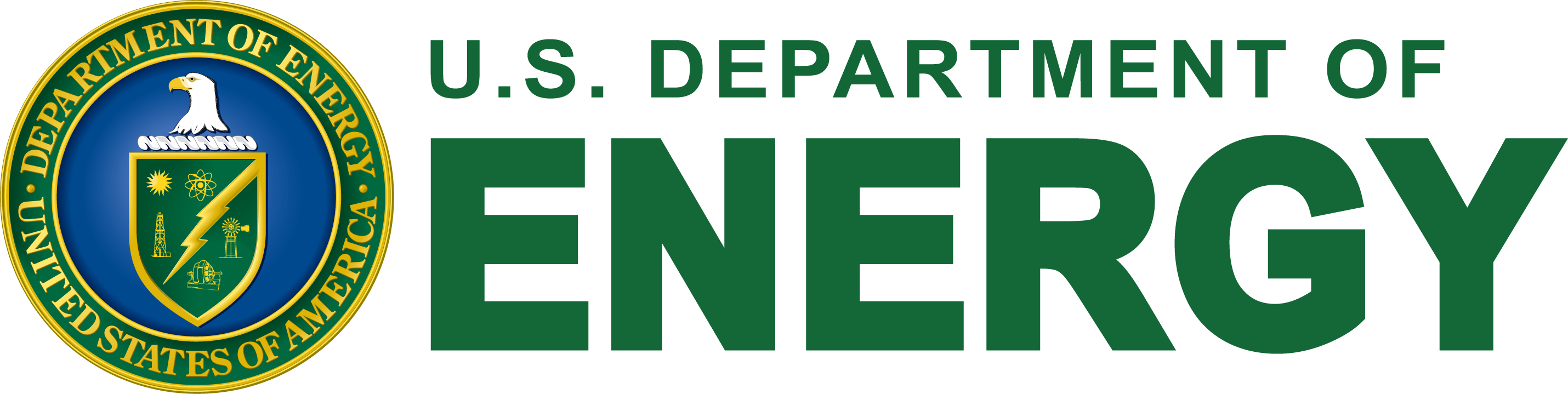